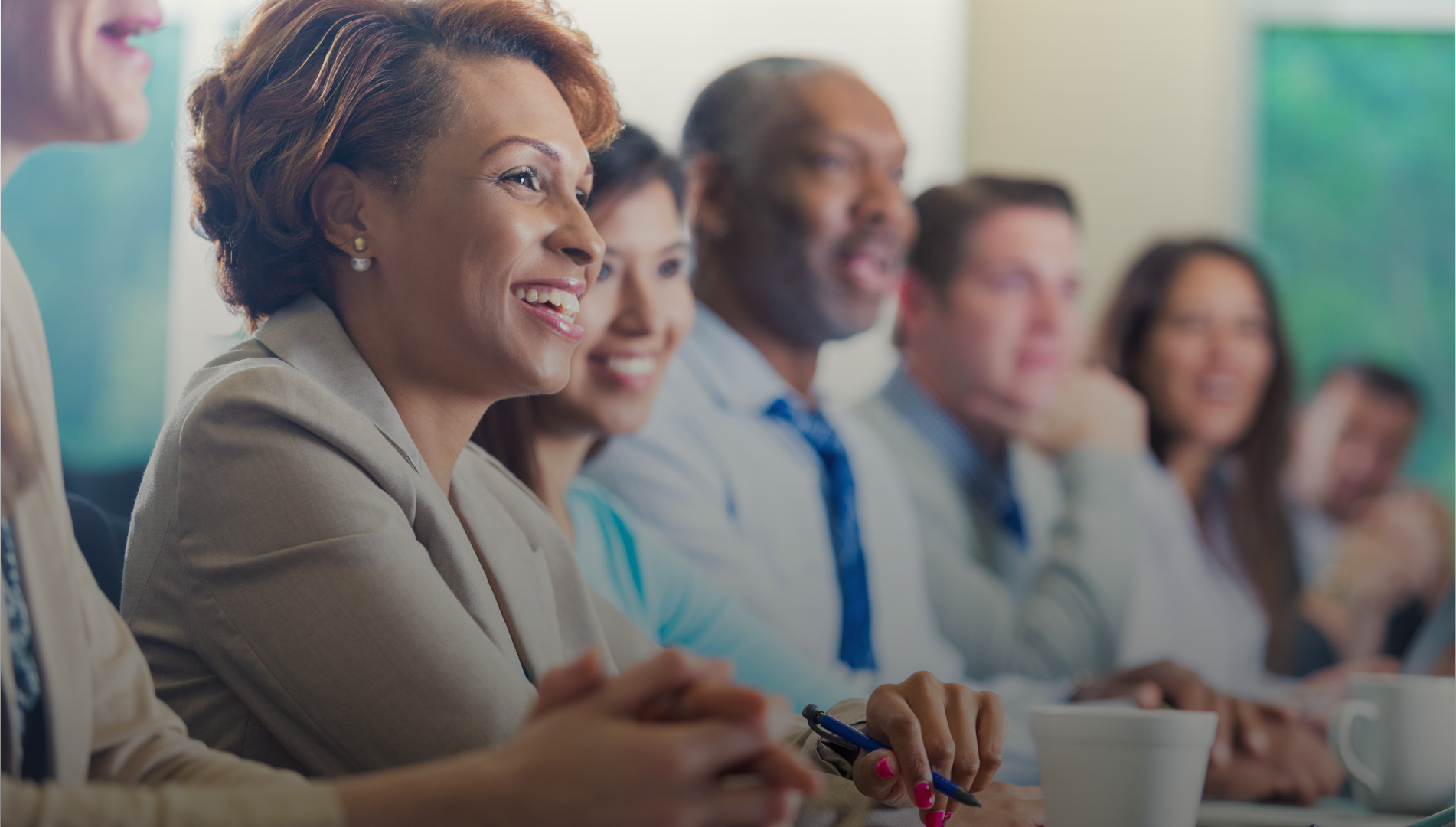 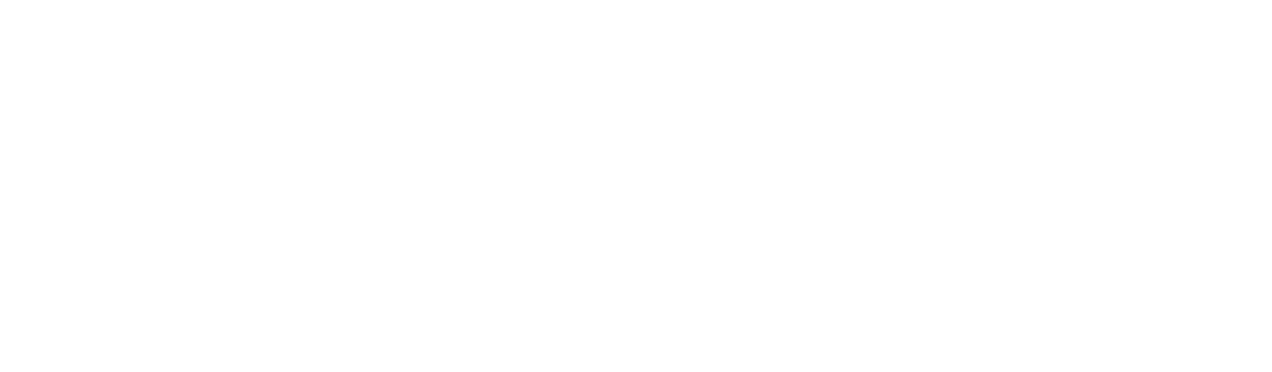 ORGANIZADO Y DICTADO POR:
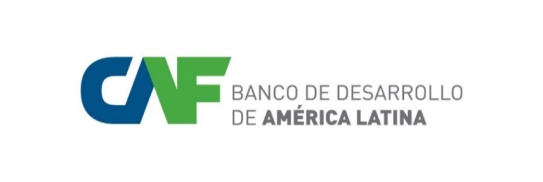 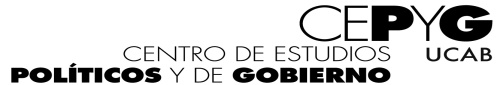 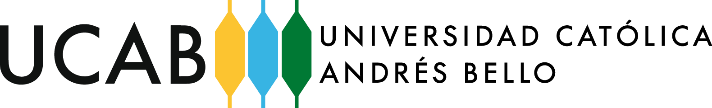 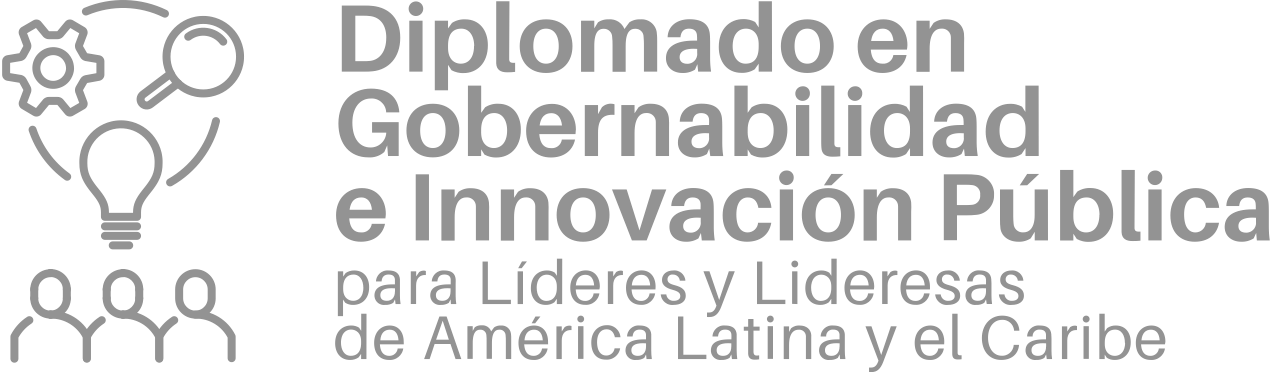 Este diplomado ha sido desarrollado por CAF en conjunto con las más prestigiosas universidades de América Latina y el Caribe para ofrecer una aproximación práctica y aplicada de la gobernabilidad y la innovación pública en la región con foco en el liderazgo público transformador. En Venezuela, se hace en conjunto con el Centro de Estudios Políticos y de Gobierno de la  Universidad Católica Andrés Bello (UCAB).
“Desde CAF entendemos la  gobernabilidad y la innovación pública como el ambiente adecuado para la legitimación de las acciones de gobierno, a través de instituciones con procedimientos y reglas claras, capacidad, eficiencia, transparencia y agilidad de respuesta a las demandas de la ciudadanía”
Sergio Díaz-Granados
Presidente Ejecutivo, CAF
“Con este Programa buscamos contribuir al fortalecimiento institucional mediante la capacitación de líderes y lideresas de la región, en el desempeño eficaz de sus funciones, desde una perspectiva que procura asegurar un balance apropiado de variables políticas, económicas, sociales, climáticas y de género”.
Christian Asinelli
Vicepresidente Corporativo de Programación Estratégica, CAF
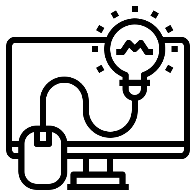 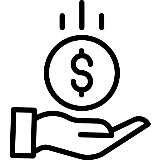 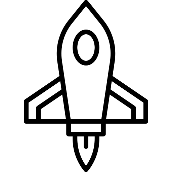 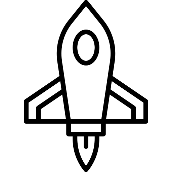 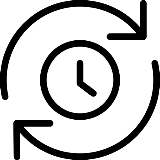 INICIO
FIN
DURACIÓN
COSTO
REGISTRO
04 de marzo al 2 de mayo 2022
01 de junio 2022
6 meses
(160 horas)
30 de noviembre 2022
USD 150
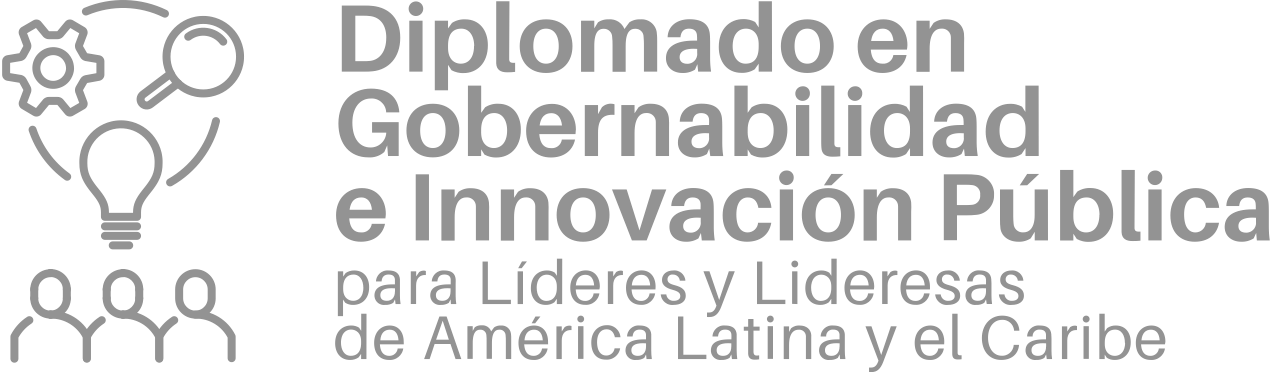 Objetivo
Fortalecer las capacidades y habilidades de líderes y lideresas de América Latina y el Caribe que trabajan en la Administración Pública a nivel nacional y subnacional, sector privado y sociedad civil en innovación pública, gobernabilidad y gestión pública a través de temas estratégicos para impulsar un liderazgo transformador que pueda enfrentar los desafíos actuales y por venir de la región.
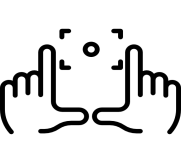 Enfoque (temas transversales)
Innovación pública,
Govtech
Transformación digital
Género e inclusión social
Metodologías ágiles
Cambio climático
ODS 2030
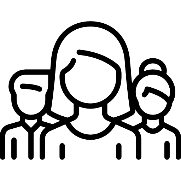 ¿A quién está dirigido?
Autoridades públicas
Equipos técnicos y funcionariado público de gobiernos nacionales o subnacionales, encargados del diseño, implementación o evaluación de políticas y programas públicos.
Líderes públicos, sociales, políticos y empresariales.
Innovadores públicos.
Representantes de ONGs y asociaciones civiles..
Funcionariado de empresas públicas.
Funcionariado de empresas privadas asociadas al sector público.
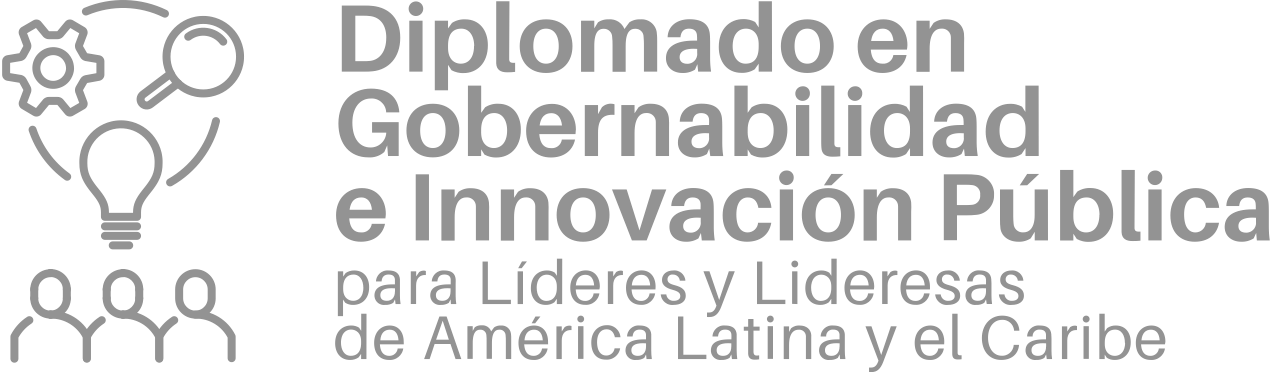 Metodología
Este programa de 6 meses de duración se ofrece en un esquema de capacitación mixto, en el cual CAF ofrece lecciones virtuales asincrónicas, foros de debate y charlas magistrales con expertos internacionales, mientras que la UCAB dictará las clases en formato virtual sincrónico.

El programa se compone de 3 fases en paralelo:
FASE 1: Capacitación CAF
FASE 2: Capacitación UCAB
FASE 3: Laboratorio virtual de proyectos “Design Thinking”

Al final de los 6 meses del programa el mejor proyecto del país participará de la FASE 4: Incubadora. En esta fase presencial de 1 semana de duración, a realizarse en Washington D.C., se ayudará a perfeccionar e incubar los mejores proyectos por país, de tal manera en que puedan convertirse en proyectos a financiarse y/o implementarse por CAF
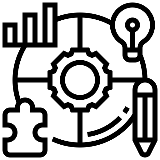 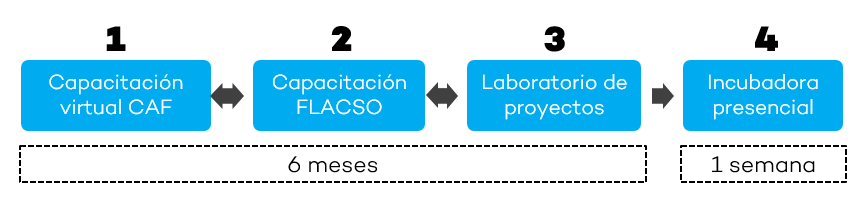 Capacitación UCAB
FASE 1: Capacitación CAF
12 lecciones de 5 horas = 60 horas de aprendizaje
12 charlas magistrales = 12 horas de aprendizaje
Foros virtuales de discusión = 12 horas

FASE 2: Capacitación UCAB
10 lecciones de 5 horas: 50 horas de aprendizaje (vía zoom)
 Taller/es presencial/es

FASE 3: Laboratorio virtual de proyectos “Design Thinking”
Trabajo práctico grupal = 21 horas mínimo

TOTAL dedicación = 160 horas

FASE 4: Incubadora (taller presencial – mejor proyecto por país)
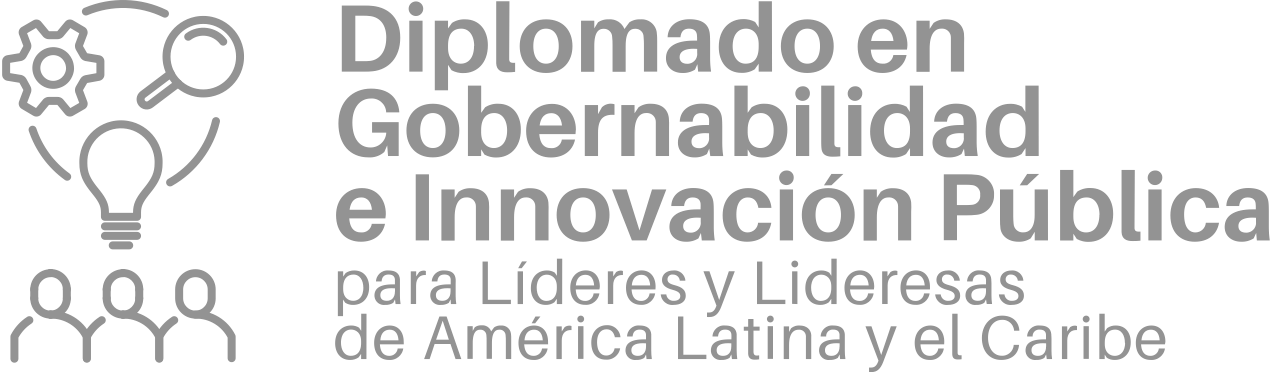 Sílabo
Este programa se divide en 3 módulos de 2 meses de duración cada uno. 
Las lecciones CAF son de alcance regional y transversal, mientras las dictadas por la UCAB serán de corte local y más aplicadas.
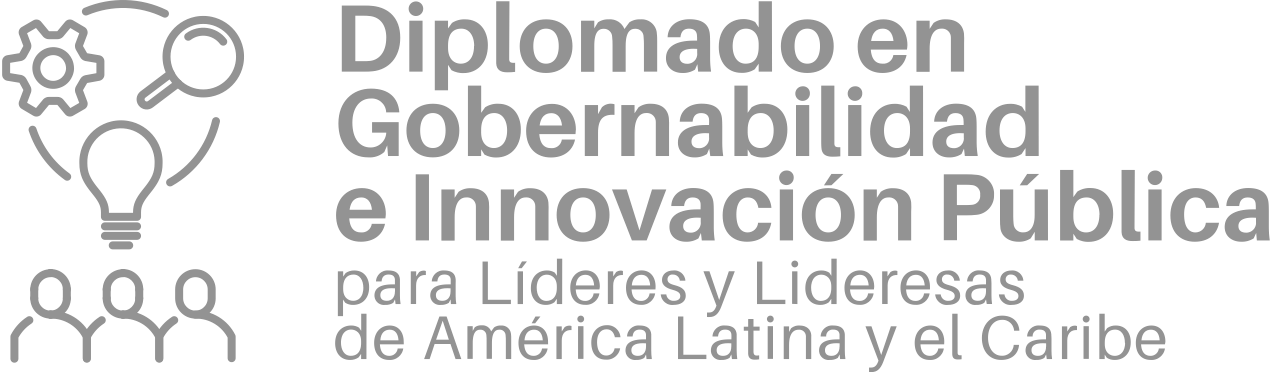 Fechas de pago y precio
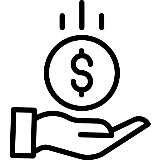 El valor del Diplomado es de USD 3,000 por estudiante. CAF subvenciona el 95% del mismo para que el costo para el estudiante sea accesible. 

El costo está estipulado en USD. El pago se realiza directamente a la UCAB a través del medio que la Universidad establezca. Las instrucciones detalladas de pago serán enviadas a su correo.
Reembolsos
Debido al monto subvencionado por CAF, en este Diplomado no está disponible la opción de reembolsos.
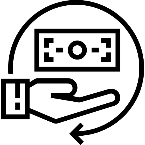 Recursos de aprendizaje del Diplomado
Para facilitar el aprendizaje se ponen a disposición de los alumnos los siguientes tipos de materiales:
Manuales
Recursos audiovisuales: videos y presentaciones
Casos de estudio
Foros participativos
Test y ejercicios
Trabajos grupales
Sesiones de videoconferencia impartidas por los expertos
Lecciones aprendidas
Workshops/talleres presenciales
Entre otros
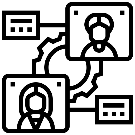 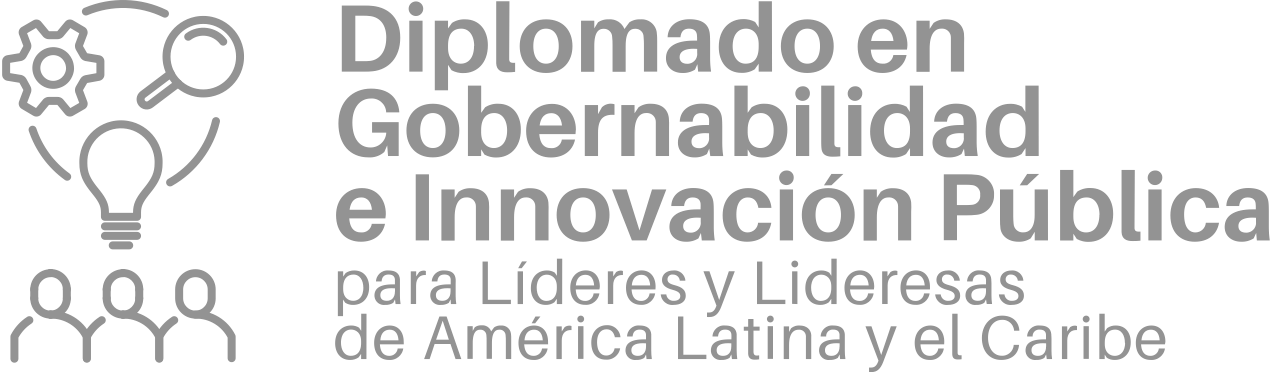 Proceso de postulación y selección
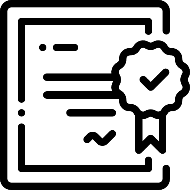 Certificado
Los participantes que superen las actividades propuestas en el diplomado recibirán un certificado final emitido por CAF y la UCAB, que acredita su participación y superación. El certificado será emitido de forma electrónica (digital, seguro, portátil y compartible).
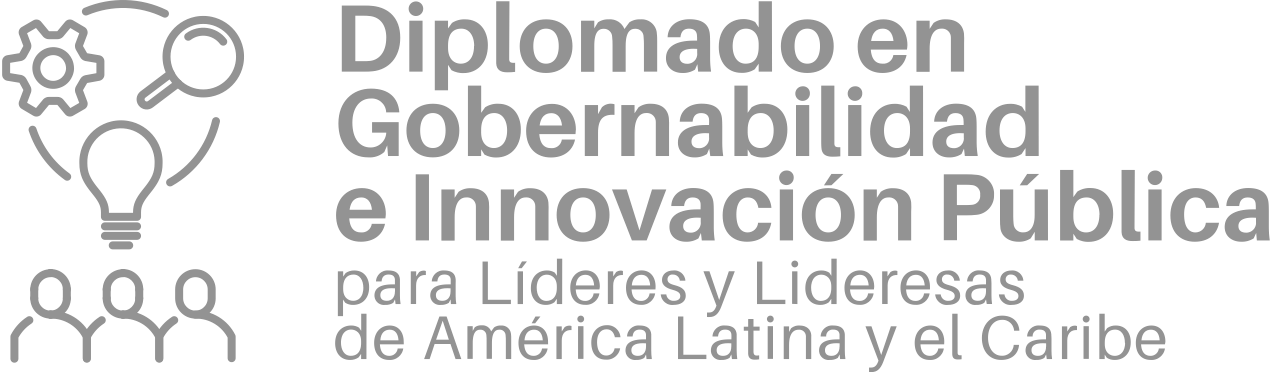 Aliados regionales
El Diplomado ofrecido en alianza con las universidades más prestigiosas de América Latina y el Caribe, como así también de España, le permitirá al estudiante contar una visión regional, intercambiar ideas y experiencias con estudiantes de múltiples países.
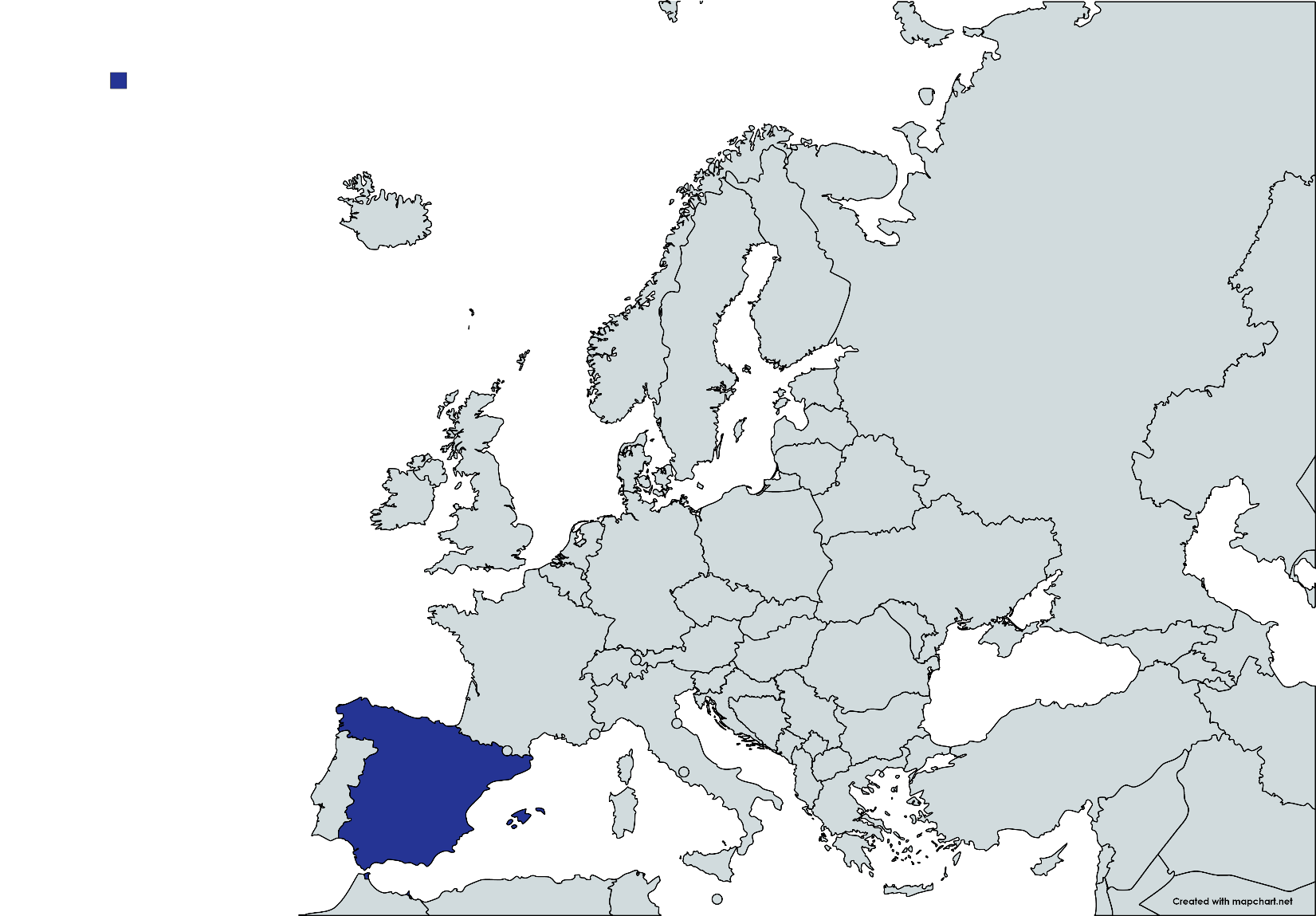 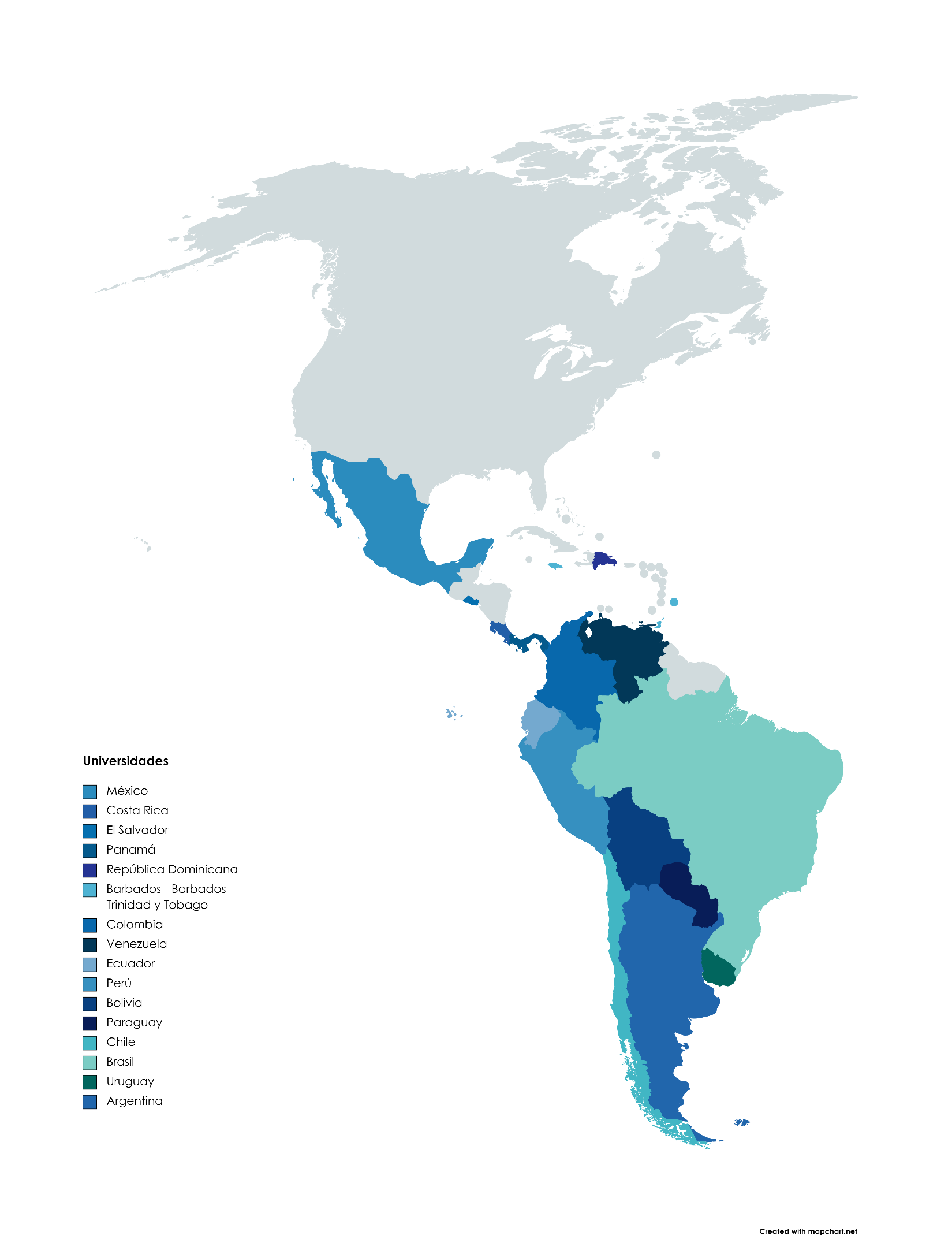 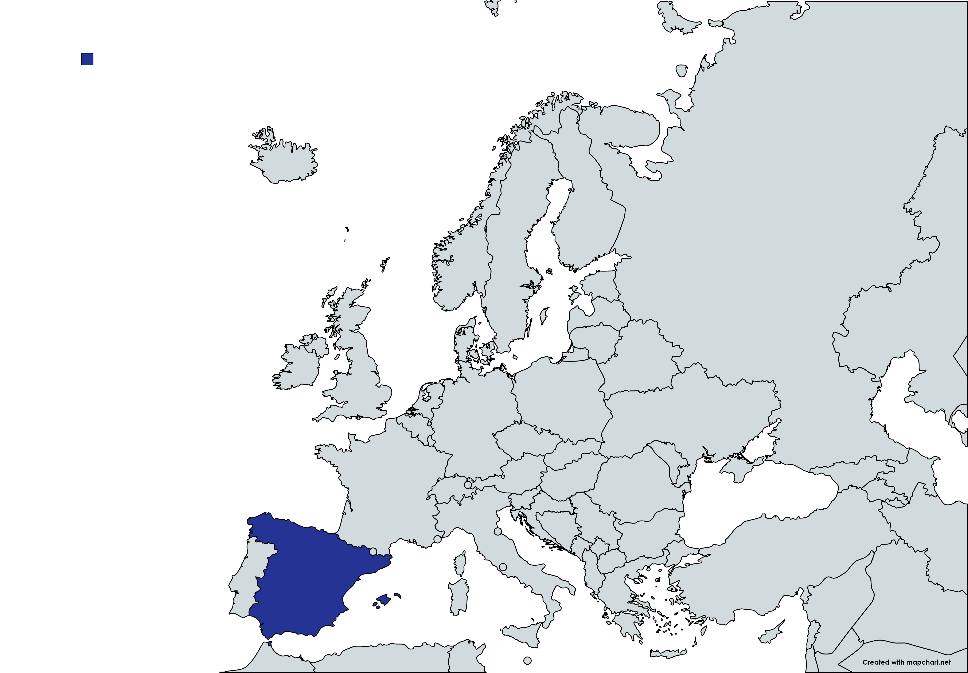 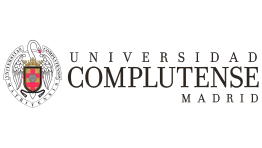 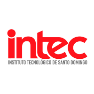 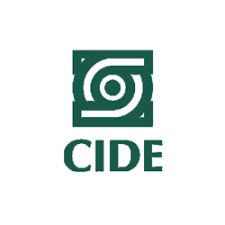 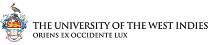 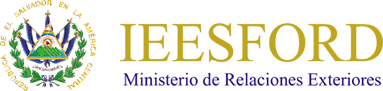 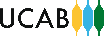 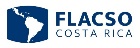 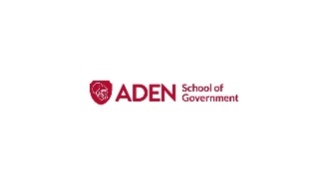 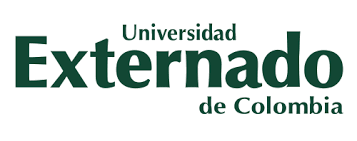 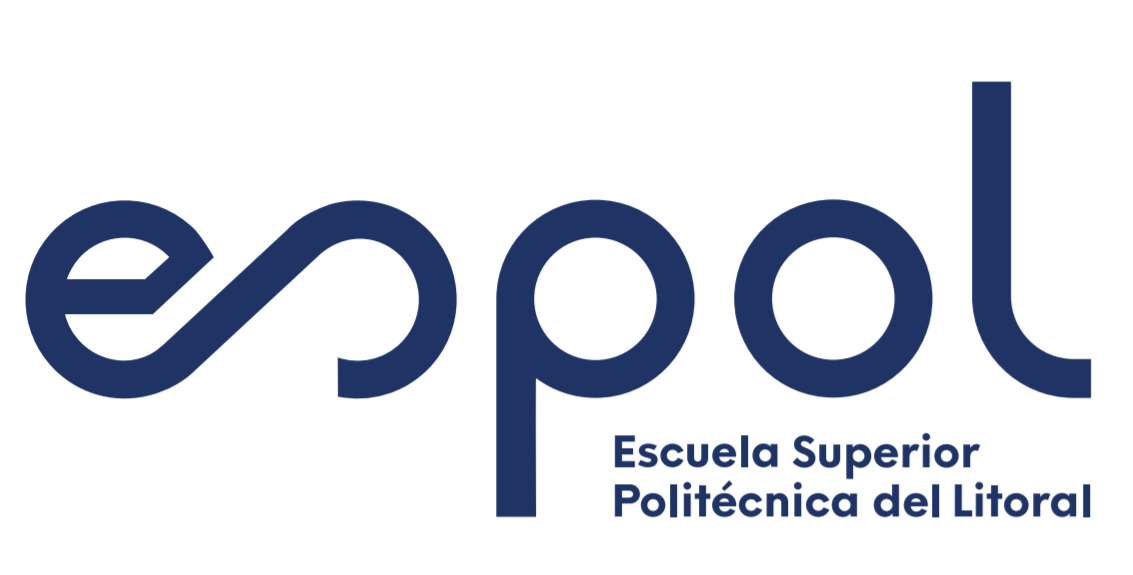 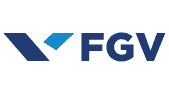 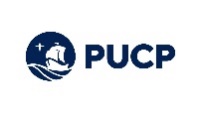 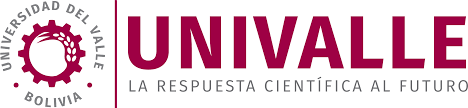 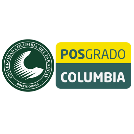 México - Centro de Investigación y Docencia Económicas, A.C
Costa Rica – Facultad Latinoamericana de Ciencias Sociales
El Salvador – Instituto Diplomático “Doctor José Gustavo Guerrero”
Panamá – ADEN School of Government
República Domicana - Instituto Tecnológico de Santo Domingo
Barbados / Jamaica / Trinidad y Tobago – The University of the West Indies
Colombia – Universidad Externado
Venezuela - Universidad Católica Andrés Bello
Ecuador - Escuela Superior Politécnica del Litoral
Perú - Pontificia Universidad Católica del Perú
Bolivia - Universidad Privada del Valle
Paraguay –  Universidad Columbia del Paraguay
Chile – Universidad Central de Chile
Brasil – Fundação Getulio Vargas
Uruguay – Universidad de Montevideo
Argentina – Universidad Católica de Córdoba
España – Universidad Complutense de Madrid
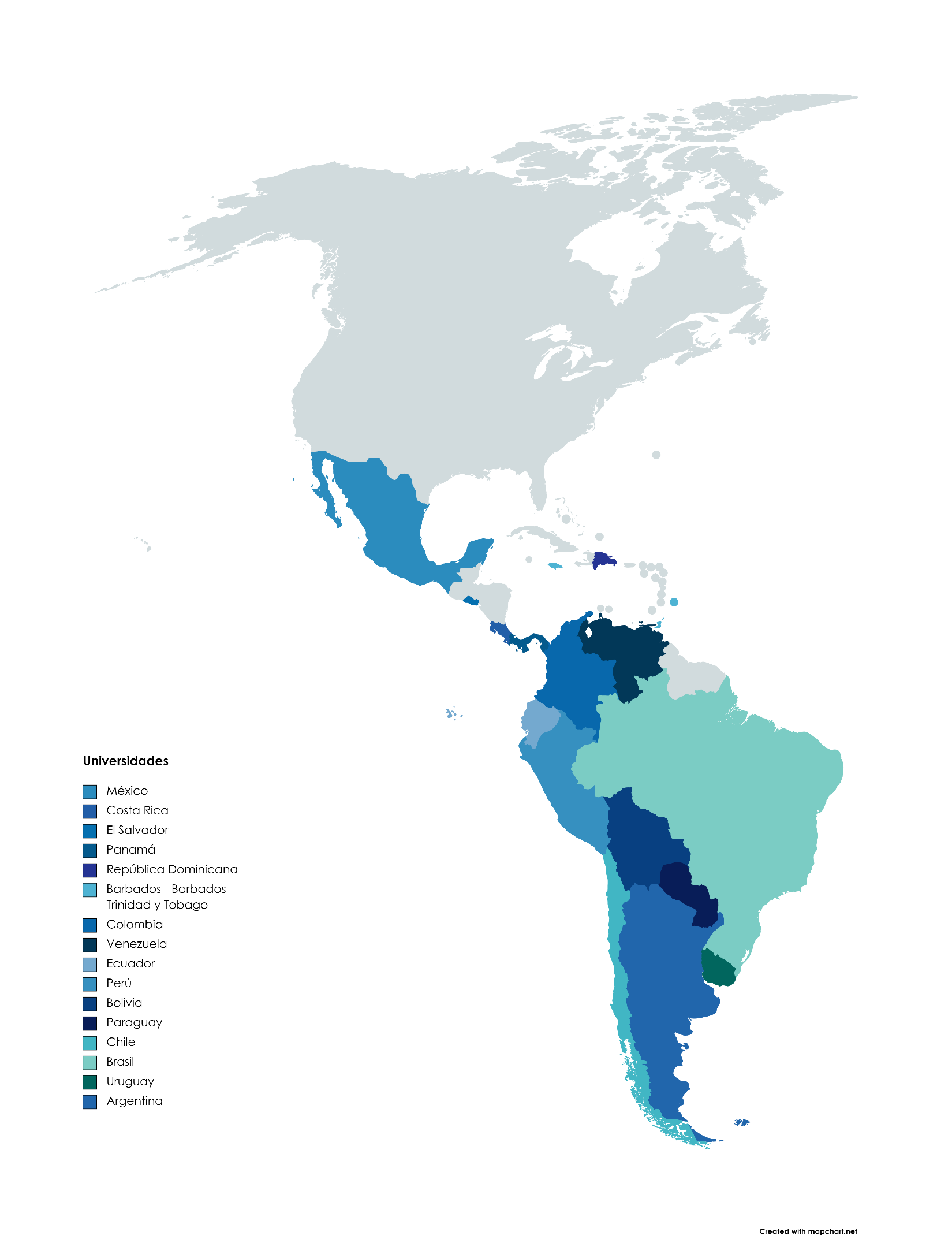 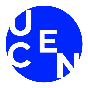 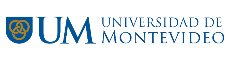 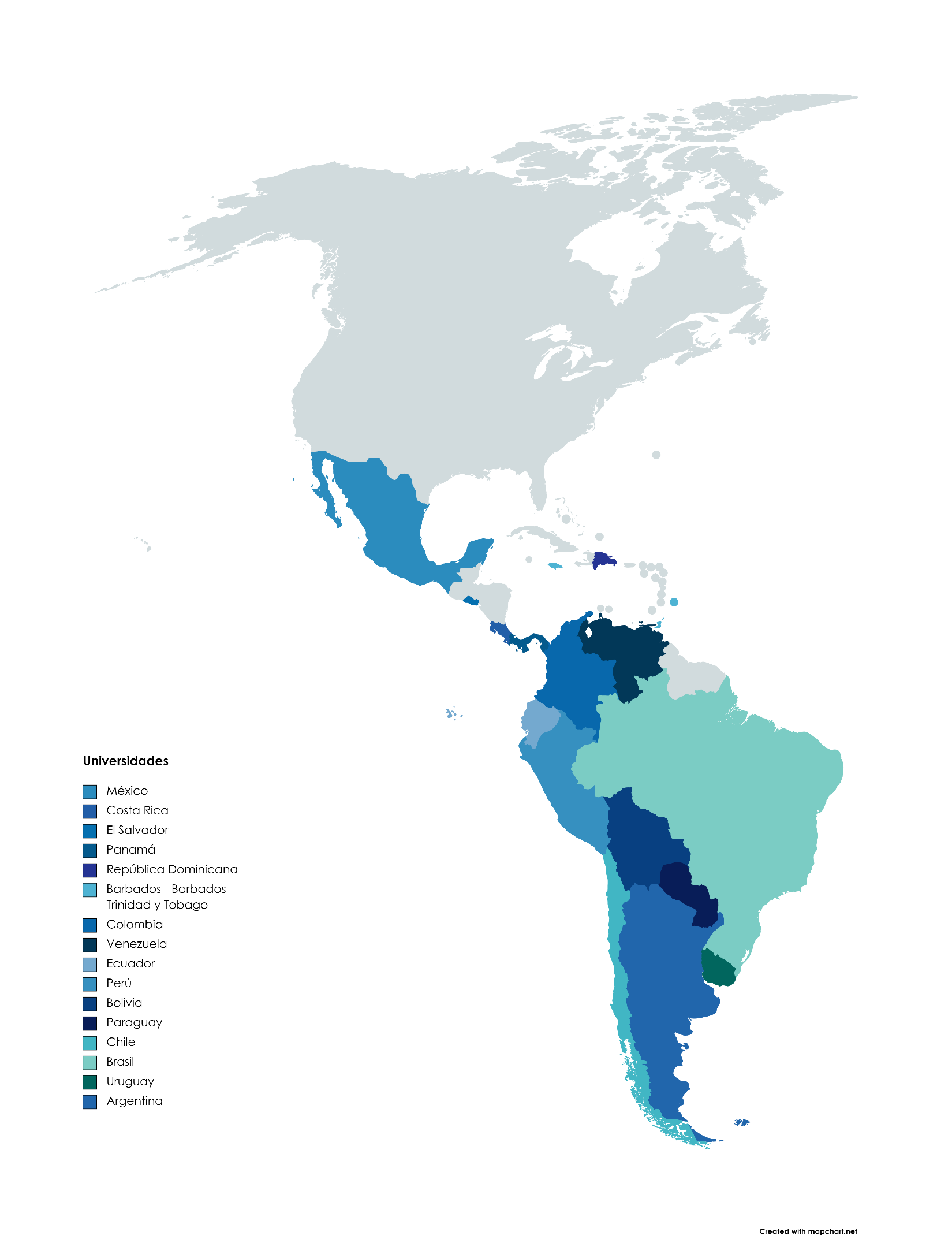 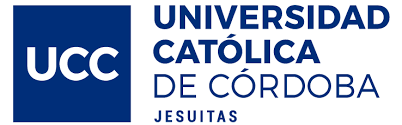 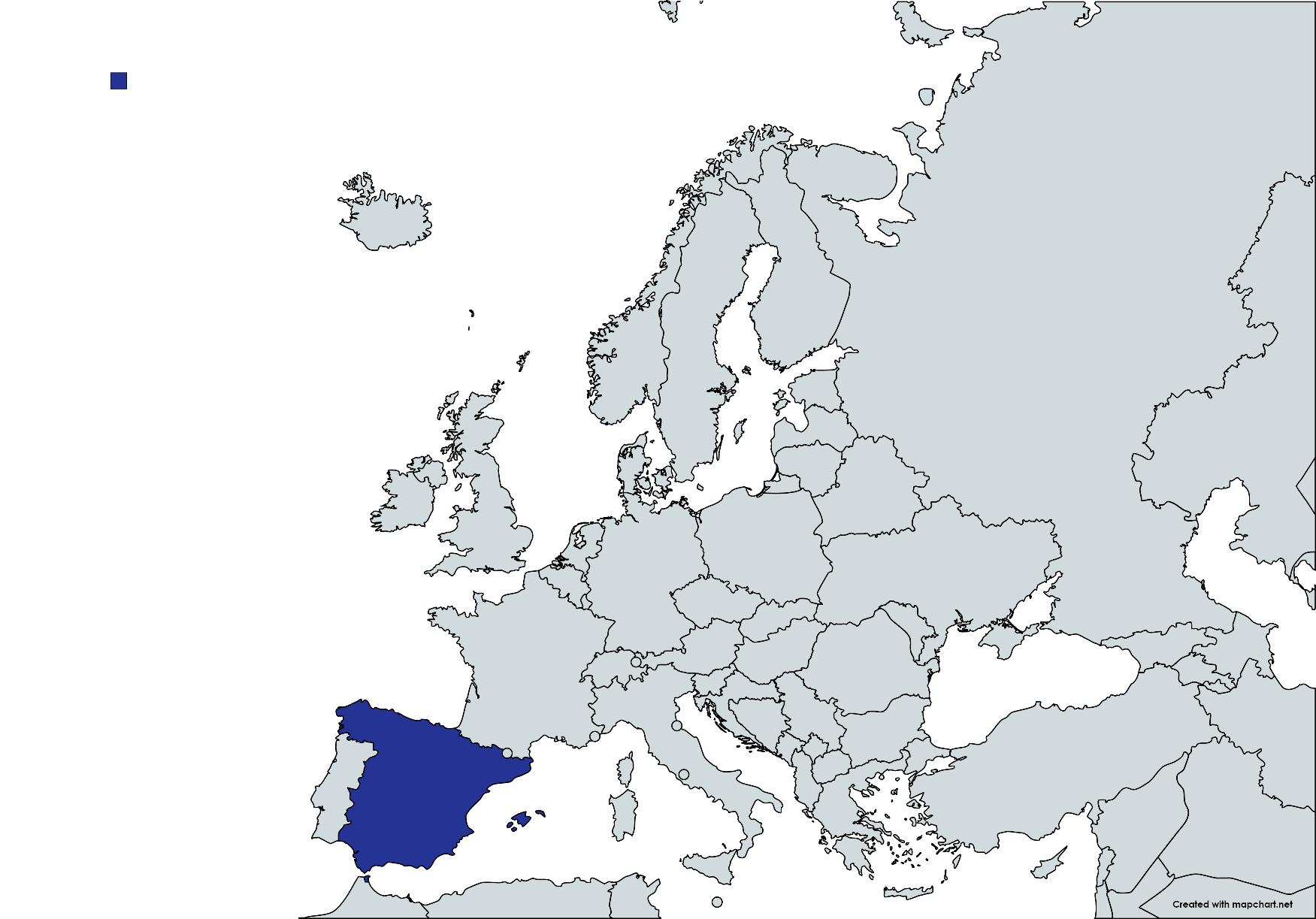 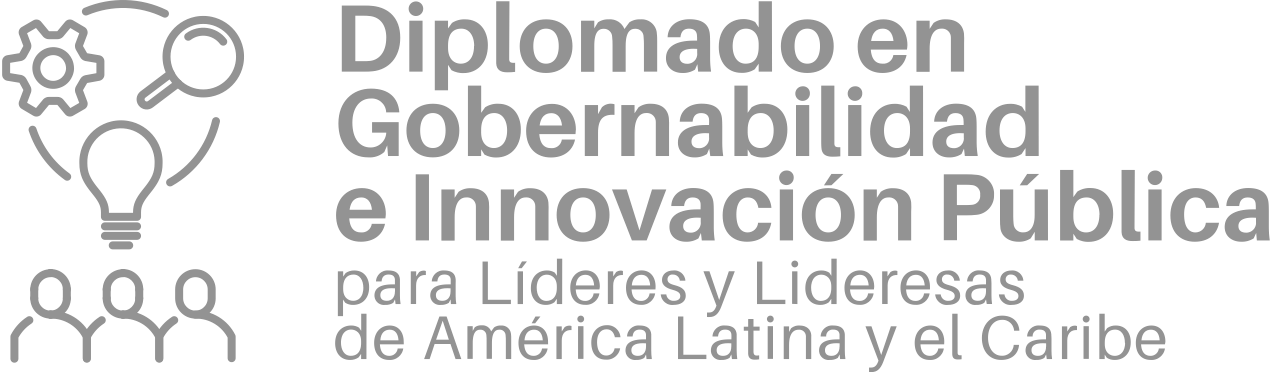 Coordinación académica CAF
Director del centro de pensamiento Asuntos del Sur. Politólogo de la Universidad de Buenos Aires, MSc en Estudios Latinoamericanos de la Universidad de Oxford, MPA y PhD en Ciencias Políticas del Instituto de Estudios Políticos de París (Sciences Po). Trabajó en el Woodrow Wilson Center, el Centro de Desarrollo de la OCDE y dirigió el Instituto Federal de Gobierno en Argentina. También es docente en la University of Arizona e investiga sobre innovación pública, gobernanza democrática y tecnopolítica.
Matías Bianchi
Coordinación general CAF
Especialista en Capacitación con más de 8 años de experiencia en e-learning, gestión de conocimiento, nuevas metodologías de aprendizaje y comunicación estratégica en CAF -Banco de Desarrollo de América Latina-. Magister en  Relaciones Públicas  y  Comunicación  Organizacional, Georgetown University. Magister en Comunicación, Pontificia Universidad Javeriana, Colombia. Licenciado en Ciencia Política, Universidad Católica de Córdoba, Argentina. Anteriormente, se desempeñó como Consultor en Comunicaciones en el Banco Interamericano de Desarrollo (BID).
prolando@caf.com
Pablo Rolando
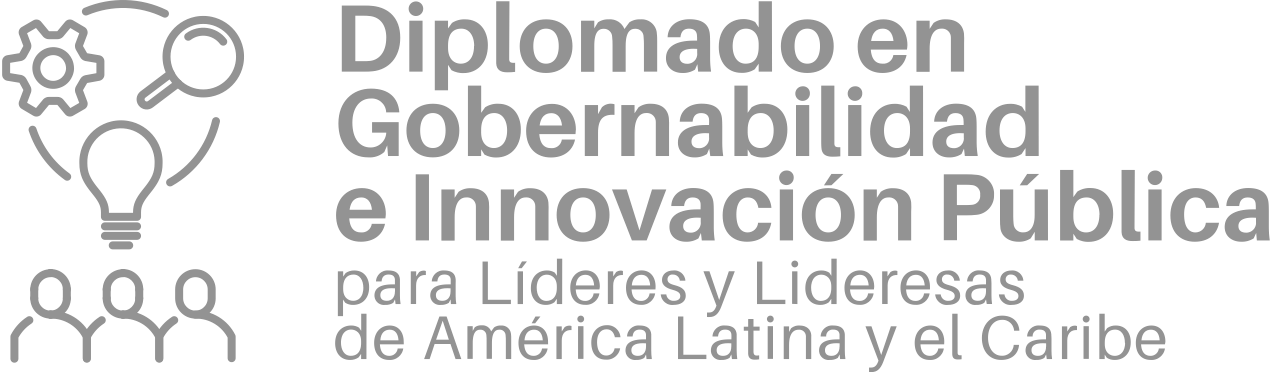 Director CEPyG – UCAB
Director del Centro de Estudios Políticos y de Gobierno. Universidad Católica Andrés Bello. Abogado graduado en la Universidad Católica Andrés Bello (UCAB) en 1989. En 1995 obtiene el título de Magíster Scientiarum en Seguridad y Defensa del Instituto de Altos Estudios de la Defensa Nacional. Posteriormente, en 1999, finaliza una especialización en Derecho Internacional Económico y de la Integración en la Universidad Central de Venezuela. En el 2007 completa una nueva Maestría en Gerencia Pública en la Universidad de Maryland (EEUU). Asimismo, realizó el Programa de Administración de Recursos para la Defensa del Centro de Estudios Hemisféricos para la Defensa de la Universidad Nacional de Defensa de los Estados Unidos. balarcon@ucab.edu.ve
Benigno Alarcón Deza
Coordinadora Académica CEPyG – UCAB
Licenciada en Estudios Internacionales, egresada de la Universidad Central de Venezuela. Magíster en Seguridad y Defensa, del Instituto De Altos Estudios de la Defensa Nacional. Especialista En Derecho Internacional Humanitario, en la Universidad Santa María. Jubilada del Ministerio de la Defensa, docente en diversas áreas del conocimiento en escuelas militares y universidades públicas y privadas desde 1989. Actualmente Coordinador Académico del Centro de Estudios Políticos de la Universidad Católica Andrés Bello.
coordinacionacademicacepyg@gmail.com
Yakeling Benarroche Amado
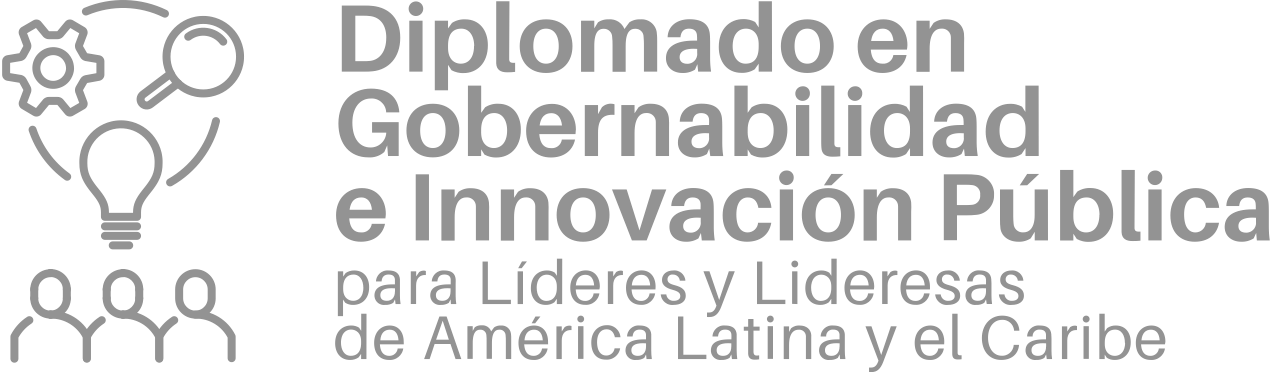 CAF
Promovemos un modelo de desarrollo sostenible mediante créditos, recursos no reembolsables y apoyo en la estructuración técnica y financiera de proyectos de los sectores público y privado de América Latina. El aporte sobre el desarrollo de la región se refleja en los resultados esperados de nuestras operaciones de crédito e inversiones patrimoniales.

Desde el 2017 CAF brinda capacitación virtual, con más de 95,000 estudiantes inscriptos, 80 cursos impartidos y actualmente 5 diplomados virtuales.

UCAB
Institución educativa destinada a  contribuir a la formación integral de la juventud universitaria, en su aspecto personal y comunitario, dentro de la concepción cristiana de la vida.  Así como también se esfuerza por acelerar el proceso de desarrollo nacional, creando conciencia de su problemática y promoviendo la voluntad de desarrollo,    a través de la promoción de los recursos humanos y particularmente de la juventud, a fin de lograr la promoción de todo el hombre y de todos los hombres.

CEPyG

Es una dependencia académica de la Facultad de Derecho de la Universidad Católica Andrés Bello fundado el 29 de enero de 2013, cuyo propósito  es el de contribuir al desarrollo de una cultura ciudadana, así como al mejoramiento de la gestión pública y la gerencia política orientada hacia el fortalecimiento de la gobernabilidad democrática.
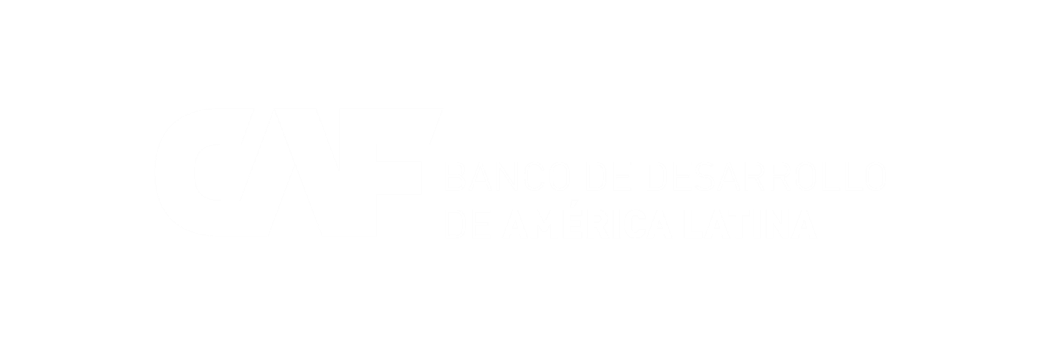 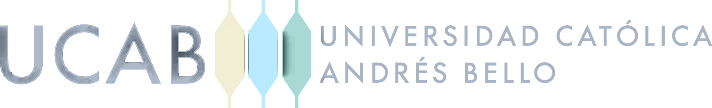 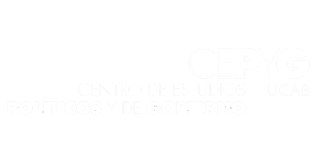 Consultas
Ante cualquier consulta sobre temas académicos, registro, pagos, plataforma de aprendizaje, entre otros, escriba a: cursosvirtuales@caf.com coordinacionacademicacepyg@gmail.com